Welcome to our phonics and reading information sharing session
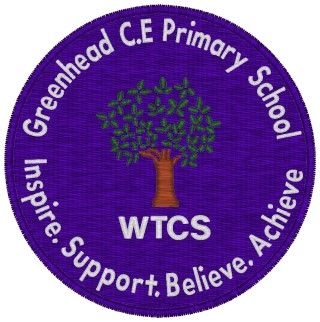 Phonics and Early Reading
Part 1 – information about how we teach phonics.

Part 2 – information about how we teach reading.

Part 3 – supporting at home.
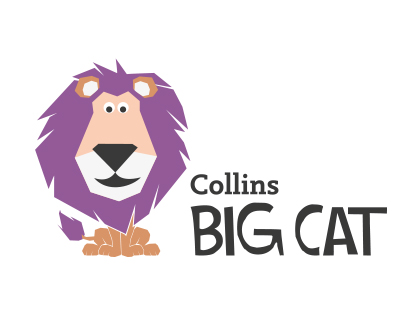 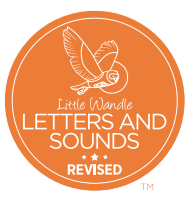 What is phonics?
Phonics is a way of teaching children how to read and write.

It helps children hear, identify and use different sounds that distinguish one word from another in the English language.
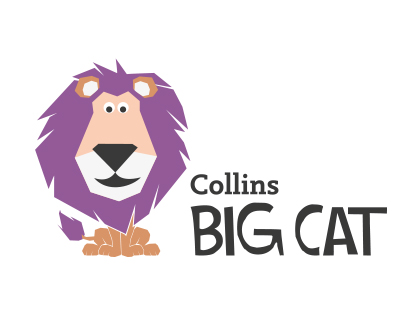 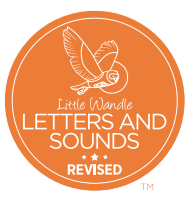 Did you know?
The English language has:-

26 letters

44 sounds

Over 100 different ways to spell
 those sounds.
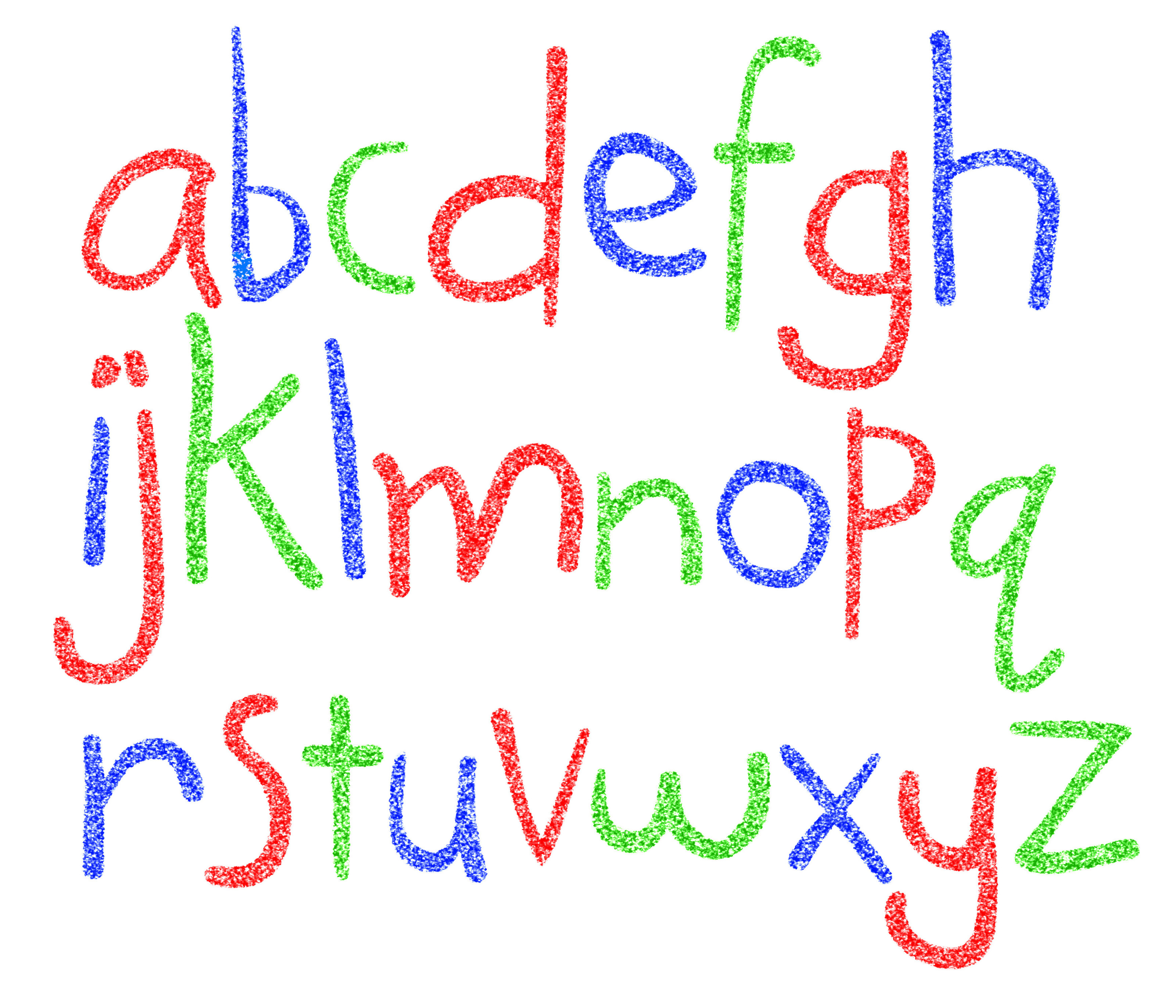 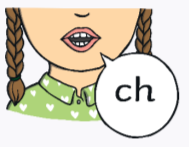 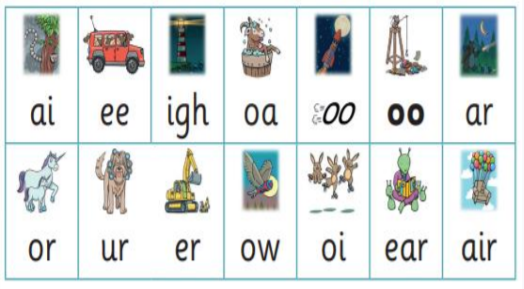 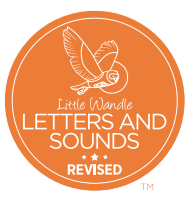 Grow the Code
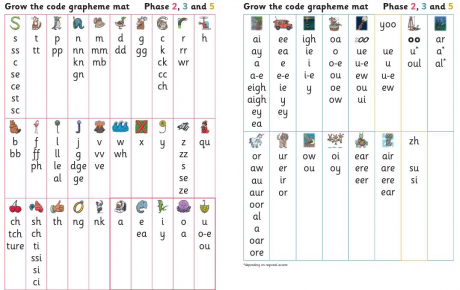 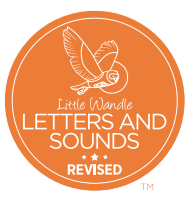 New DFE Guidance for Early Reading and Phonics
The journey to independent reading and writing begins with Phonics
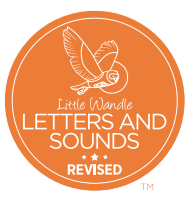 littlewandlelettersandsounds.org.uk
Why Little Wandle?  
Excellent training for all staff to ensure consistency.
Every aspect of phonics and reading included in a detailed, thorough and systematic approach.
Engaging resources without distracting from the learning.
Comprehensive system for identifying and supporting children requiring extra help.
Useful support for parents.
[Speaker Notes: Government changes mean a change (for the better) in how we teach phonics and reading at school   - make sure there is consistency throughout
Early reading is the stage where children are learning to become fluent readers through the use of phonics]
How we teach phonics
Daily short sessions (Currently in Y1 & 2 we are trying to 
catch up by having 2 phonics sessions a day)
Specific order of teaching. 
Synthetic phonics 
Correct pronunciation is vital
(Videos on LW)
Repeated practice: revisit previously taught sounds at 
    start of each lesson. Practice makes permanent.
m-u-s-t
https://www.littlewandlelettersandsounds.org.uk/resources/for-parents/
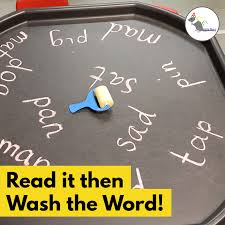 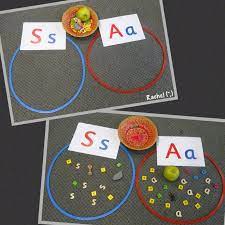 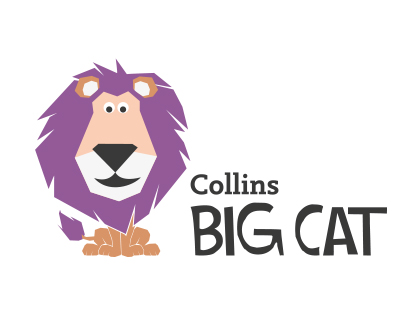 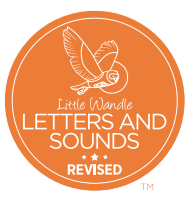 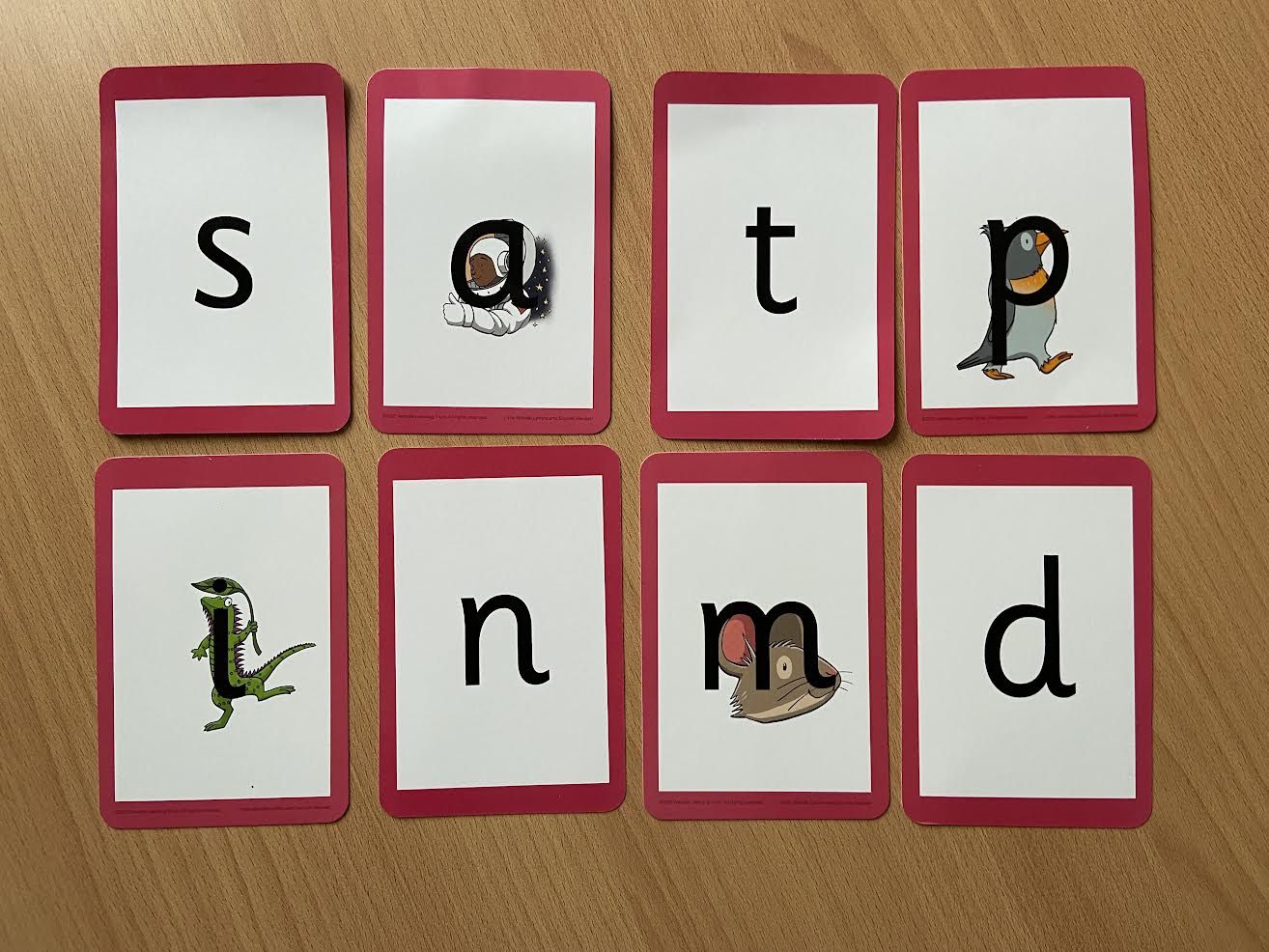 [Speaker Notes: Phonemes taught in order         start to read words asap  
LW has a picture pneumonic to help children remember the phoneme/grapheme]
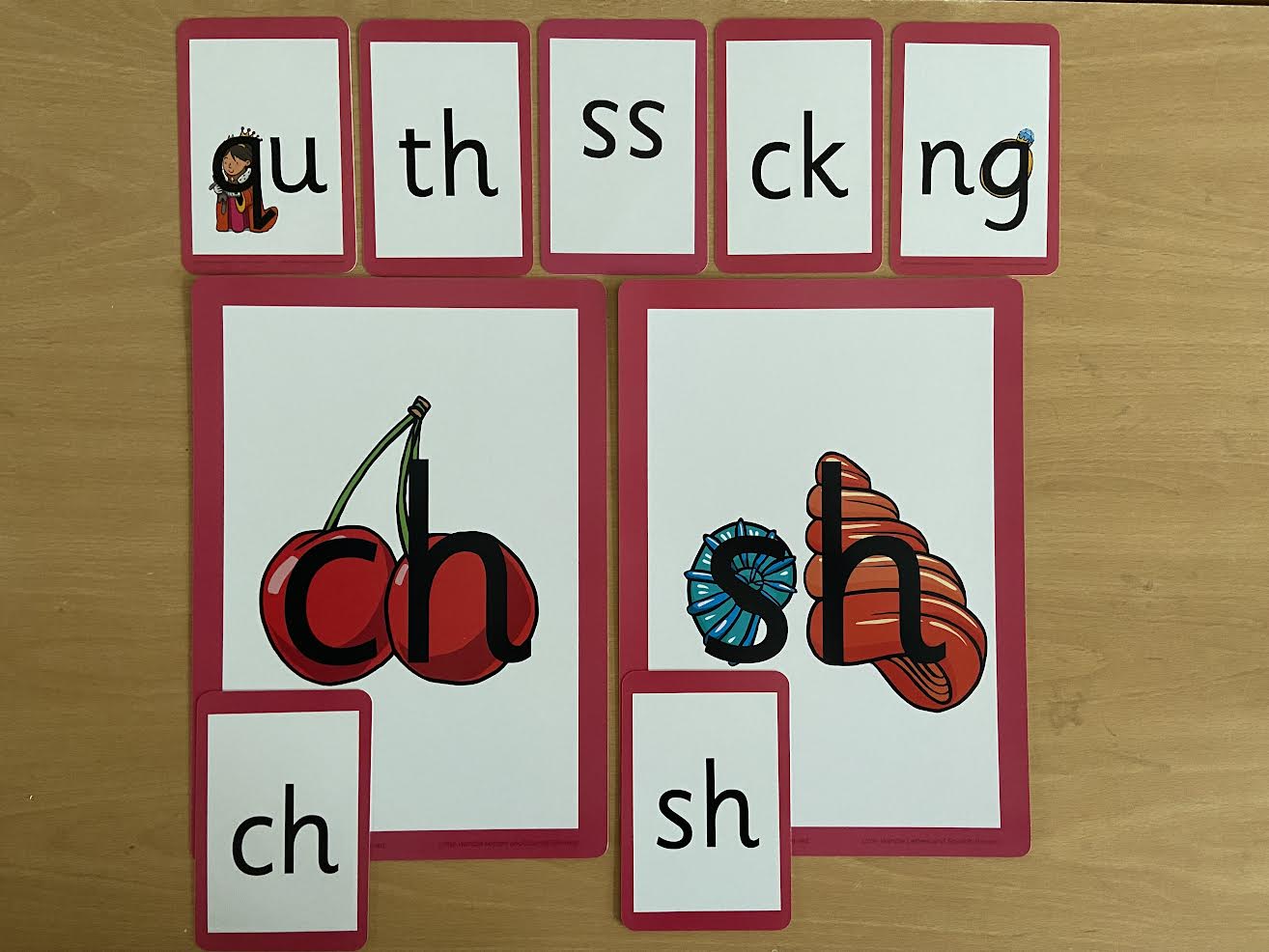 [Speaker Notes: Early digraphs  mostly consonant digraphs – 2 letters 1 sound]
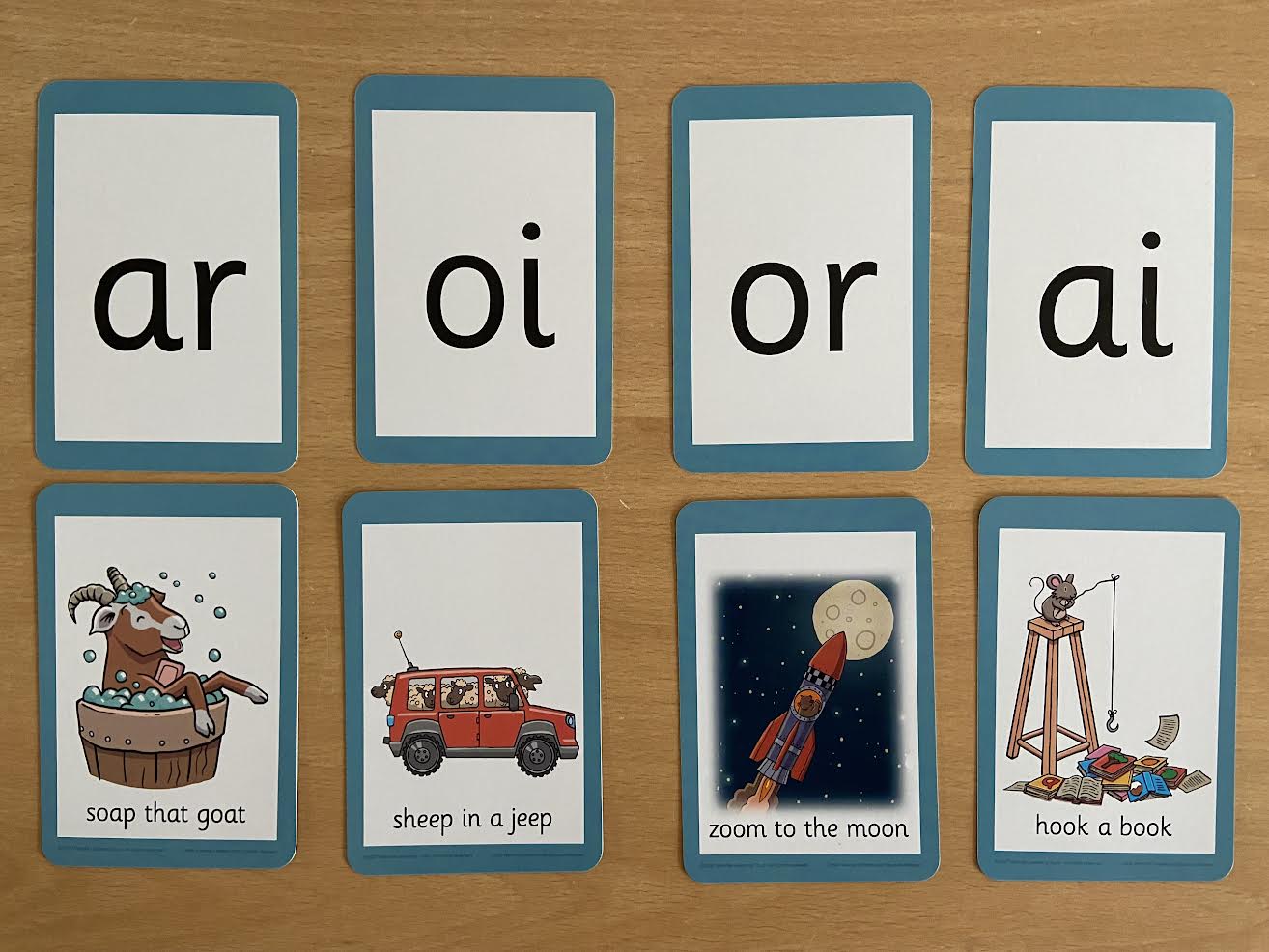 [Speaker Notes: Vowel digraphs taught with a short caption to help children remember
Also trigraphs igh, air]
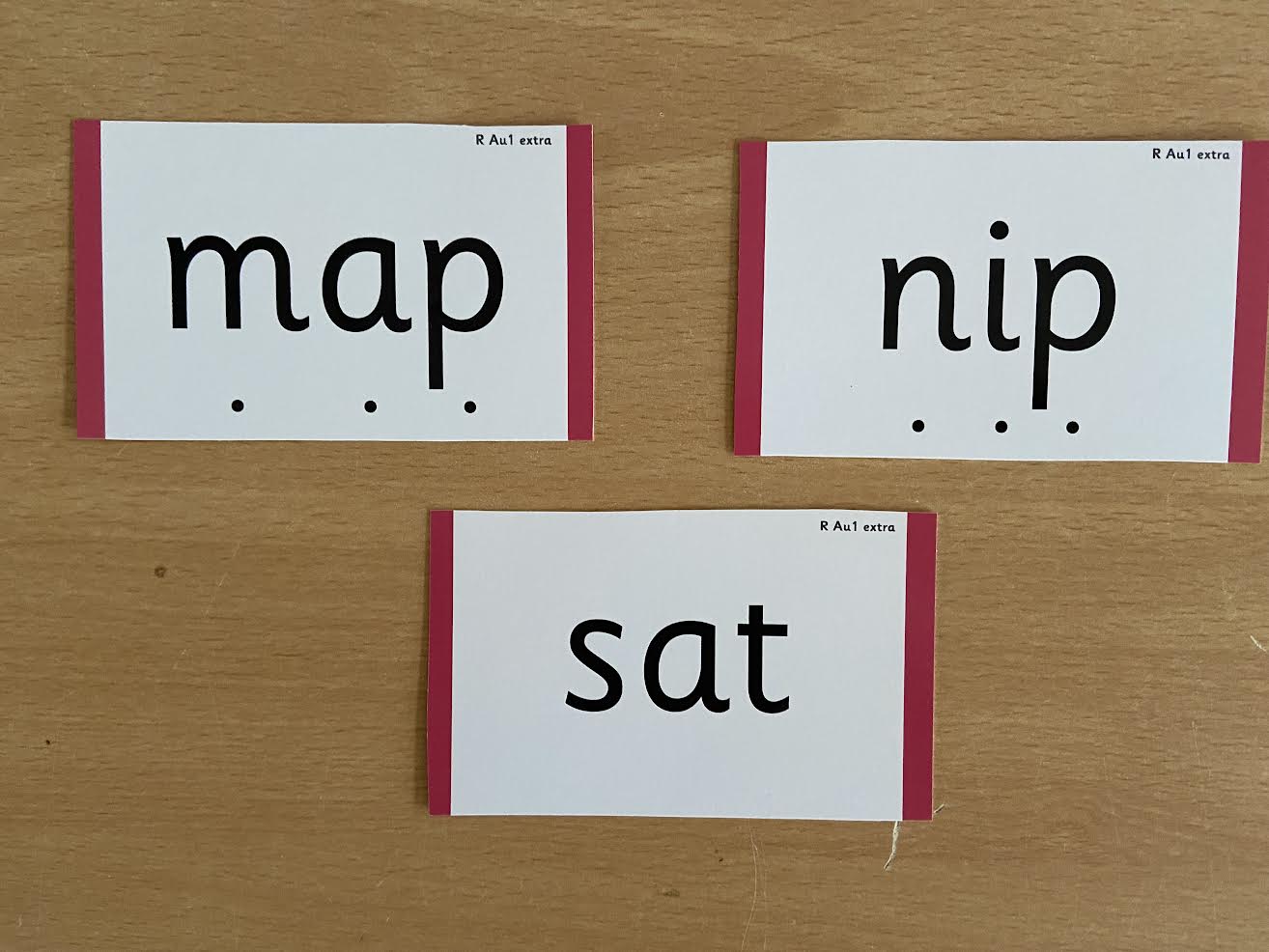 [Speaker Notes: During phonics lessons we use Sound buttons so we can sound talk and blend to read]
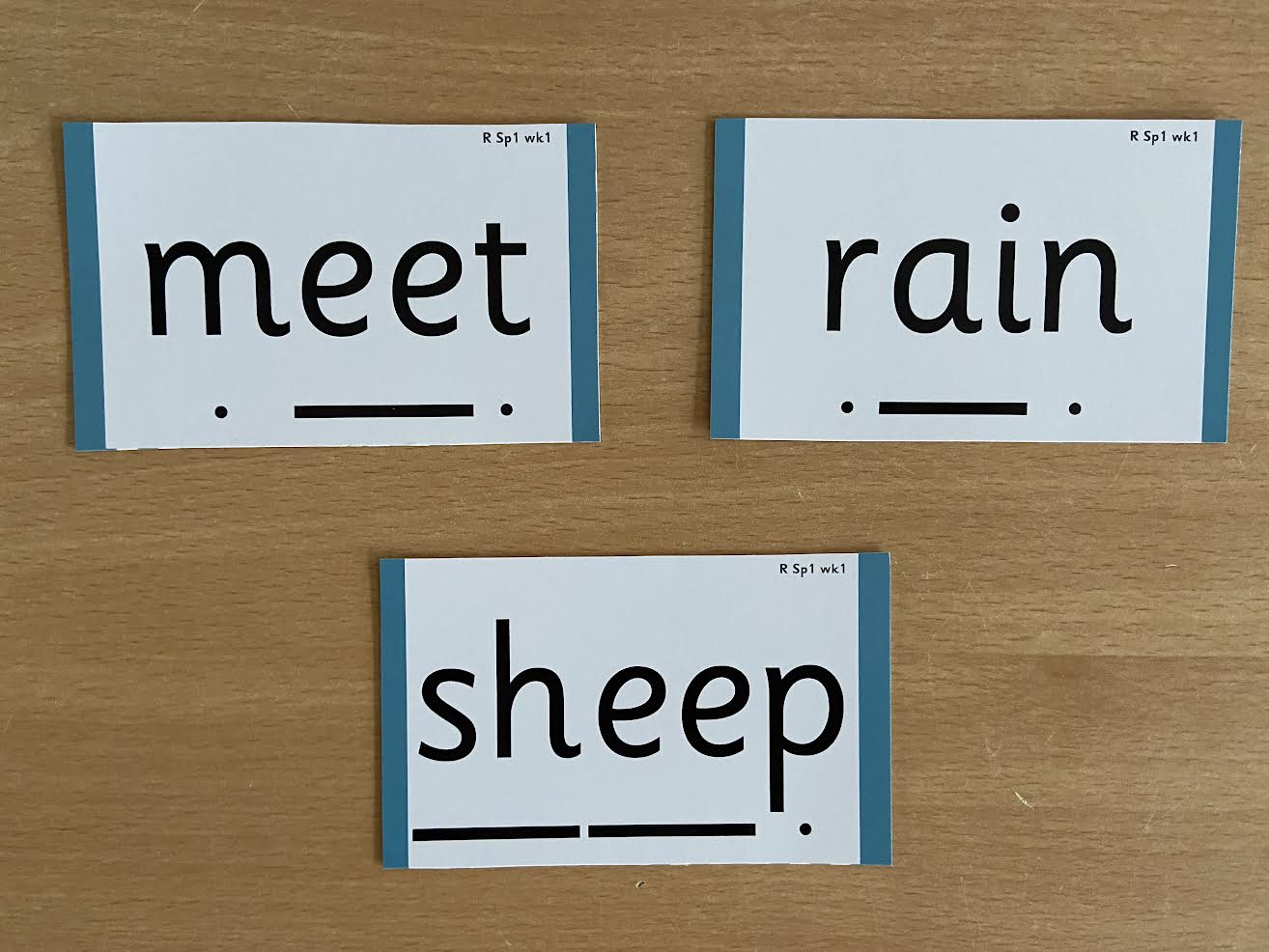 [Speaker Notes: Digraphs have a zip to sound talk and blend]
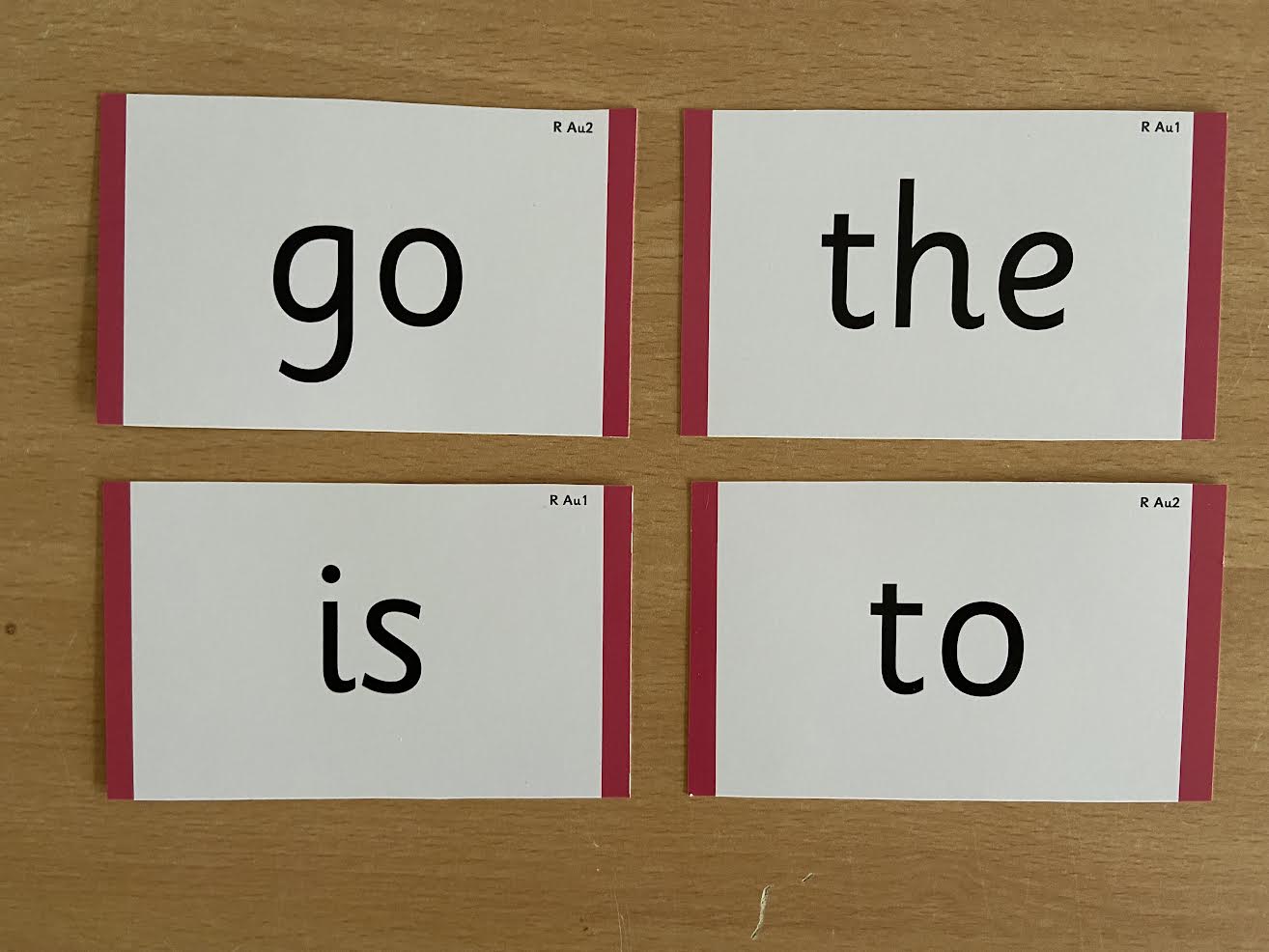 [Speaker Notes: Words that do not follow the rules and cannot be decoded – tricky words/  exception words 
Chn are taught what part of the word is tricky]
Meaning of words
You may hear your children say…. 
-phonics (also known as ‘synthetic phonics’) – The teaching of reading by developing awareness of the sounds in words and the corresponding letters used to represent those sounds.
phoneme - Any one of the 44 sounds which make up words in the English language. 
-grapheme – How a phoneme is written down. There can be more than one way to spell a phoneme. E.g-the phoneme ‘ay’ is spelt differently in each of the words ‘way’, ‘make’, ‘fail’, ‘great’, ‘sleigh’ and ‘lady’. 
-blending – Putting together the sounds in a word in order to read it, e.g. 
‘f – r – o – g, frog’ 
-segmenting – Breaking a word into sounds in order to spell 
them, e.g. ‘frog, f – r – o – g’’
-Digraph- 2 letters making one sound 
-Trigraph- 3 letters making one sound
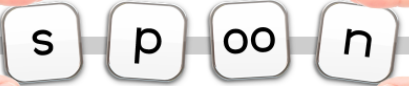 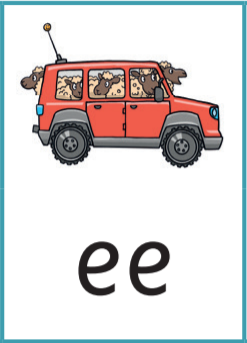 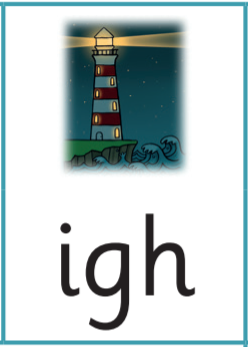 Reading
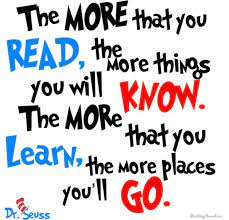 Learning to read should be
 a positive experience.
We want children to
 love reading.
Reading should be 
enjoyable.
We want children to read 
for pleasure and be life 
long readers.
Reading underpins children’s access to the curriculum 
and clearly impacts on their achievement.
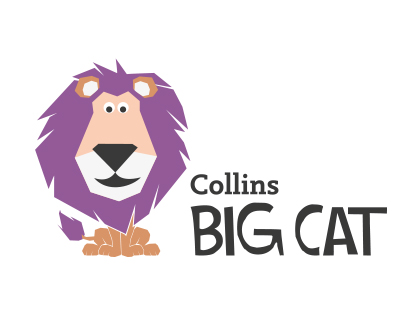 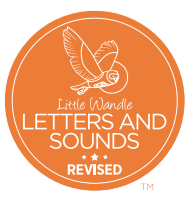 [Speaker Notes: We all know how important learning to read is and the impact it has on a child’s success  - it must be a positive experience
What’s the reality?  Reluctant to read because they find it hard
Frustration  stress   tears – 
Important to look at the big long term picture]
Once children have a secure knowledge of a number of
GPC’s (Grapheme Phoneme Correspondences)
and are confidently blending, they will be ready for 
reading books.

Prior to this they may have wordless books which develop
great language skills and teach children the layout of books
and how to handle books.
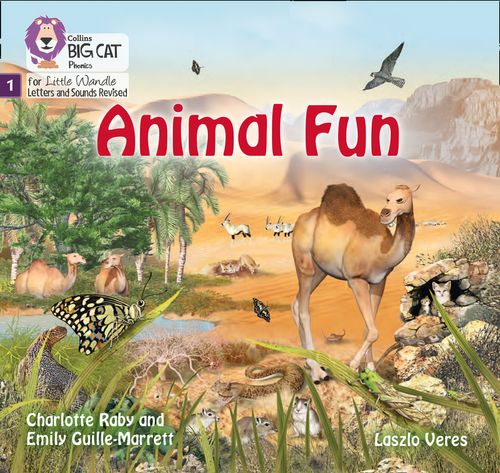 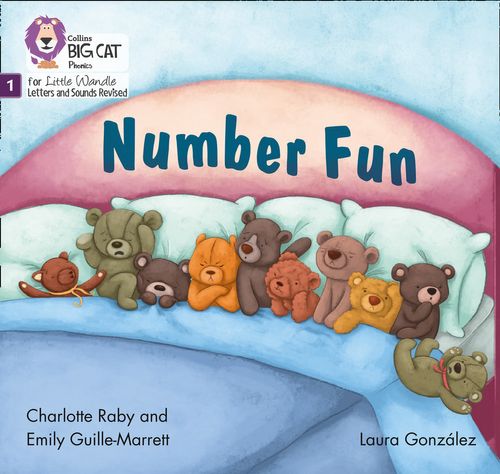 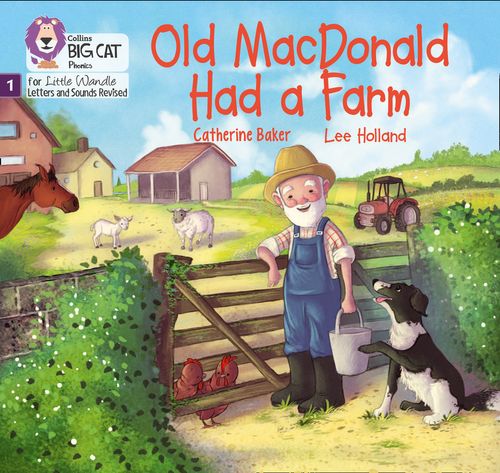 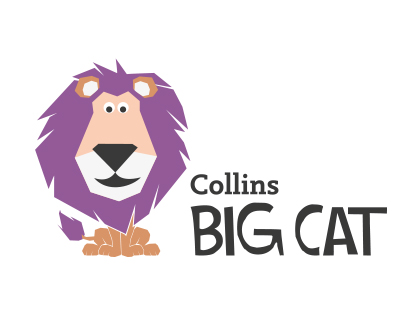 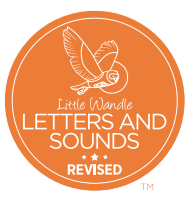 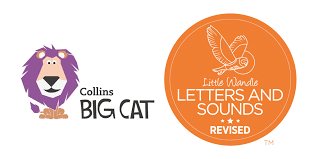 How we teach reading
Reading practice sessions are :
Timetabled 3 times a week.
Taught by trained teacher or 
Teaching assistant. 
Taught in small groups.
Books are: 
Matched to children’s 
   secure phonic knowledge and 
   word reading.
Read three times. 
Sent home
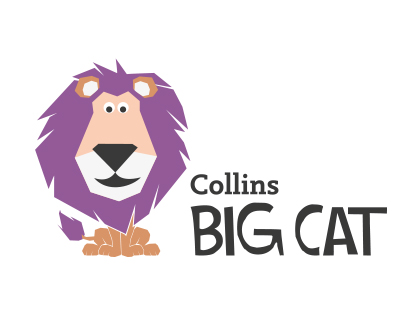 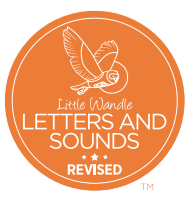 [Speaker Notes: Quite a big difference to how reading was previously taught]
Reading Practice Books carefully matched so children can read 
fluently and independently

3 Reads – each one begins with some quick sounds and words practice

Decoding


Prosody
      (intonation, expression)

3.   Comprehension

When children take their book home to read they should be 95% fluent.
Please do not worry that a book is too easy – your child needs to develop
fluency and confidence in reading.  Re-reading a book  they have had before
helps develop fluency – this is the goal.

Celebrate their success!!!
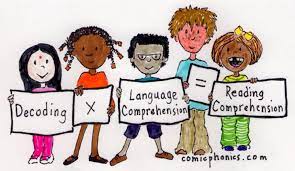 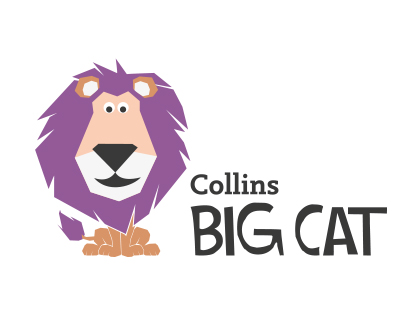 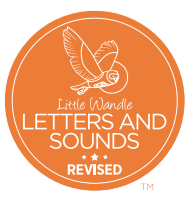 How do we decide which books children read?

Children are assessed, then LW matches which books 
Should be allocated for their secure phonic knowledge.


Children will take their Reading Practice Book home
(after reading it 3 times in school).

Share the front cover page before reading – this 
cover sounds and words contained in the book.

Celebrate, praise, talk about the book with you child.

Please make sure books are in school bags everyday
As they may have a spare five minutes during the
Day to read their books. 

Please look after our books.
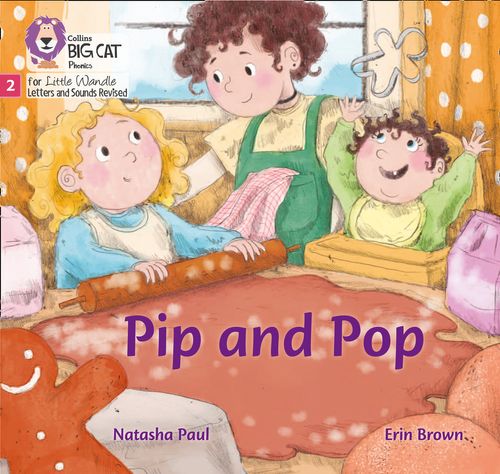 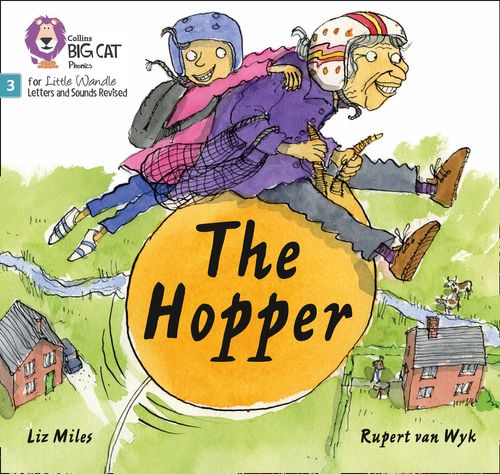 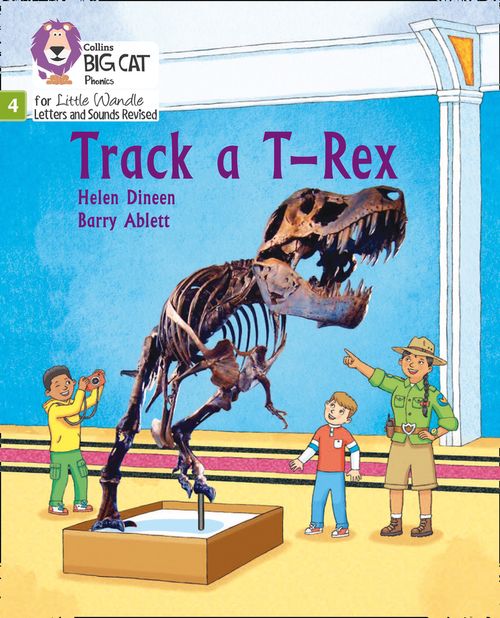 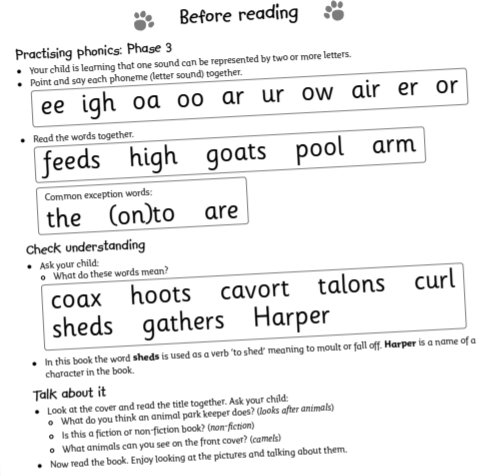 [Speaker Notes: Children will not be changing book multiple times a week as previously
Reading groups will be set up so you will be notified of when your book will be sent home/ need to be back in school
Groups will change!]
What will they read after they have finished the phonics scheme?
Ideally children should complete the phonics scheme at the end of year 1 but may still need some phonics sessions within the Autumn term during Year 2. 
Year 1 children will complete a fluency assessment, this will indicate if the children are ready to come away from the Little Wandle reading books. 
Once completed the Little Wandle reading books they move on to Big Cat Reading scheme, starting on colour Lime. 

Fluency assessment: if the child can read between 60-70 words per minute they are ready to move on.
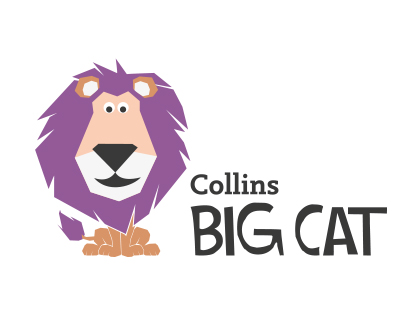 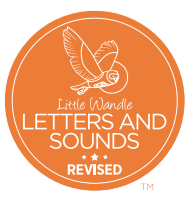 Supporting at home.
Reading for pleasure books
Children will also bring home a ‘reading for pleasure book’ from our class library each week.

To become lifelong readers, it is essential that they read for pleasure.

Children may not be able to read this book independently, but these books offer a wealth of opportunities for talking about the pictures and enjoying the story or information text.

Enjoy the book together and 
foster a love of reading.
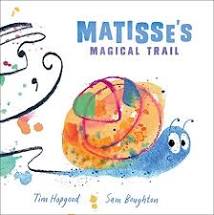 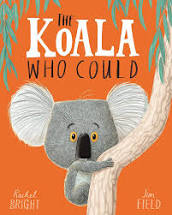 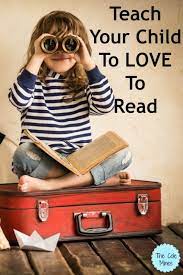 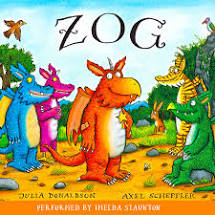 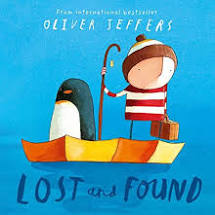 What else can parents do?
Please look at the Little Wandle videos and guidance for parents

Support children in learning the alphabetic code.

Let your child “show off” their reading to you and celebrate and praise all the way!

Share books with your children for pleasure.

Check on your class page for documents to support reading and phonics.
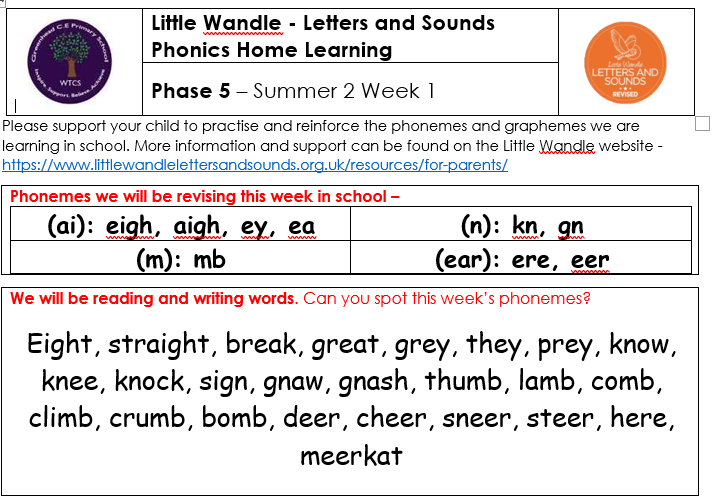 Collins Big Cat | Little Wandle Letters and Sounds Revised Books
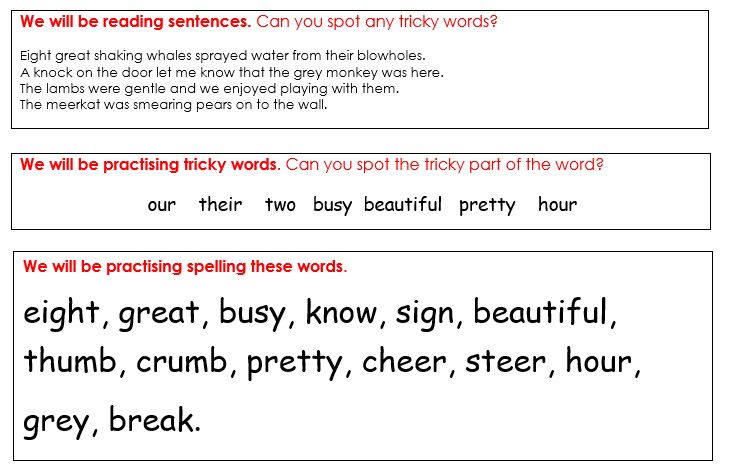 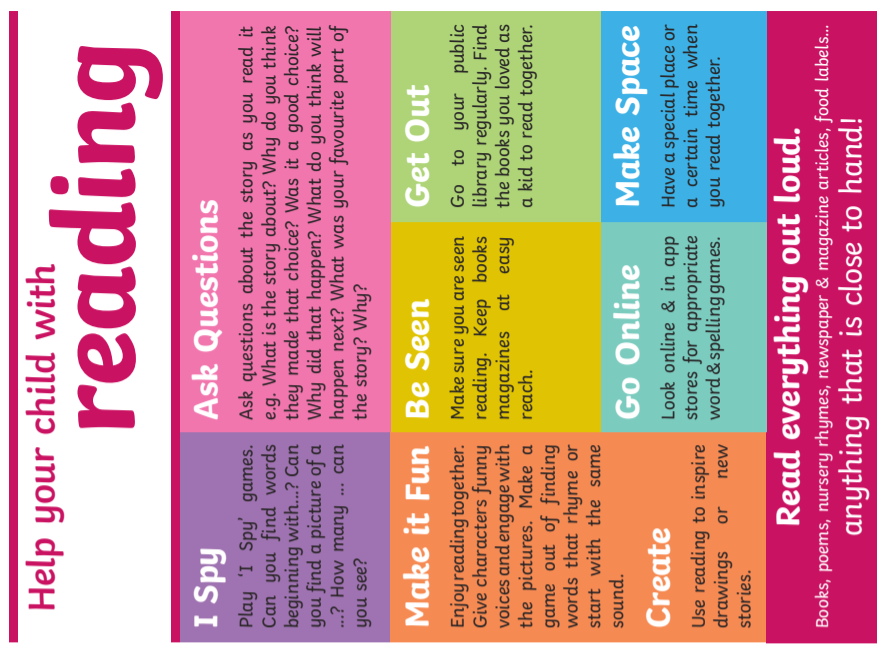 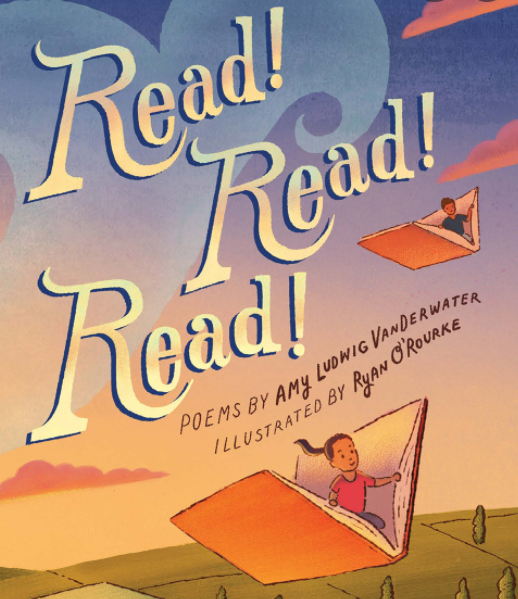 Thank you for joining us

Questions ???
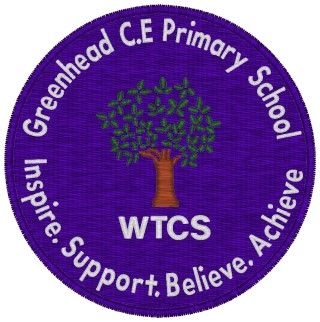 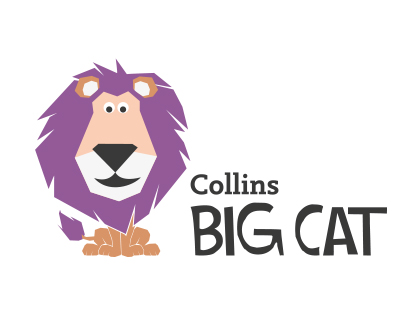 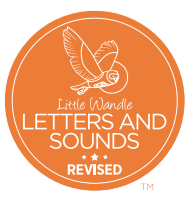